সবাইকে স্বাগতম
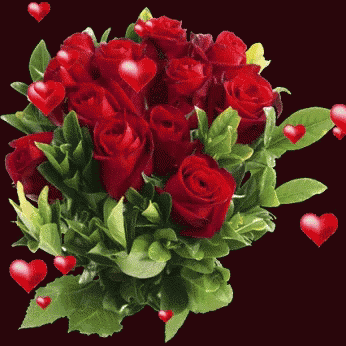 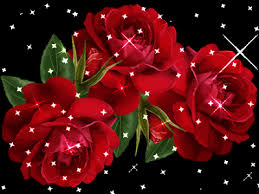 শিক্ষক পরিচিতি
পাঠ পরিচিতি
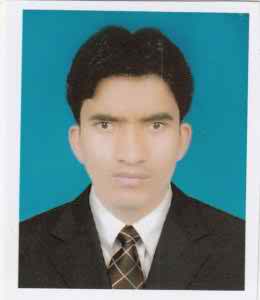 শ্রেণিঃ৬ষ্ঠ
বিষয়ঃ বিজ্ঞান
অধ্যায়ঃ ষষ্ঠ
সাধারন পাঠঃ সংবেদি অঙ্গ
সময়ঃ……. মিনিট
মোঃ রুবেল মিয়া
সহকারি শিক্ষক
জনকল্যাণ উচ্চ বিদ্যালয়,     চুনারুঘাট,হবিগঞ্জ
মোবাইল নং- ০১৭২৮-০৫৬৭৫৭
ই-মেইল- rubel05052014@gmail.com
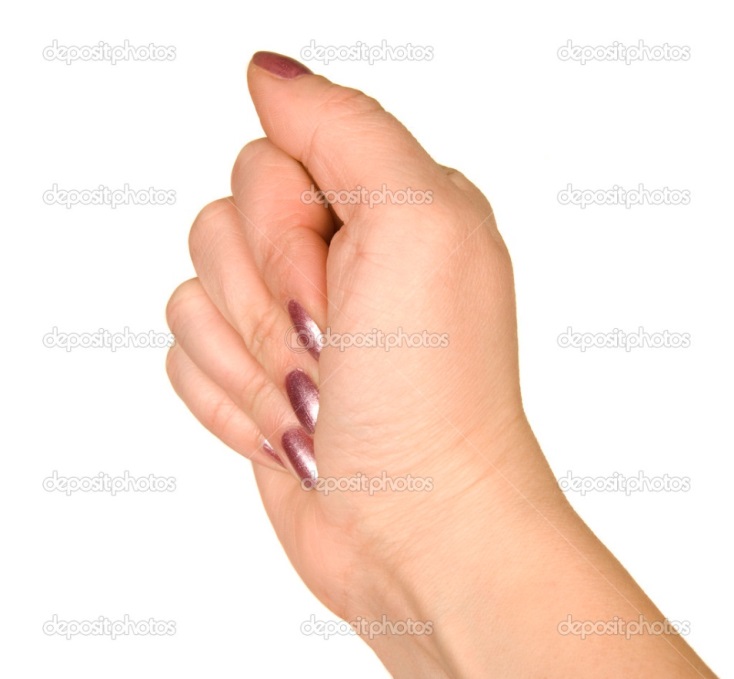 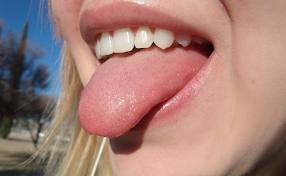 হাত
জিহবা
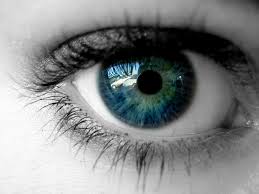 চোখ
পাঠশিরোনাম
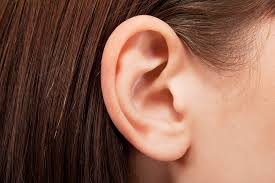 কর্ণ বা কান
শিখনফল
এই পাঠ শেষে শিক্ষার্থীরা-
১।কানের বিভিন্ন অংশ চিহ্নিত করতে পারবে ।
২।কানের গঠন ও কাজ বর্ণনা করতে পারবে ।
৩।কিভাবে কানের  যত্ন নিতে হয় তা বলতে পারবে ।
পাঠ উপস্থাপন
বহিঃকর্ণ
মধ্যকর্ণ
অন্তঃকর্ণ
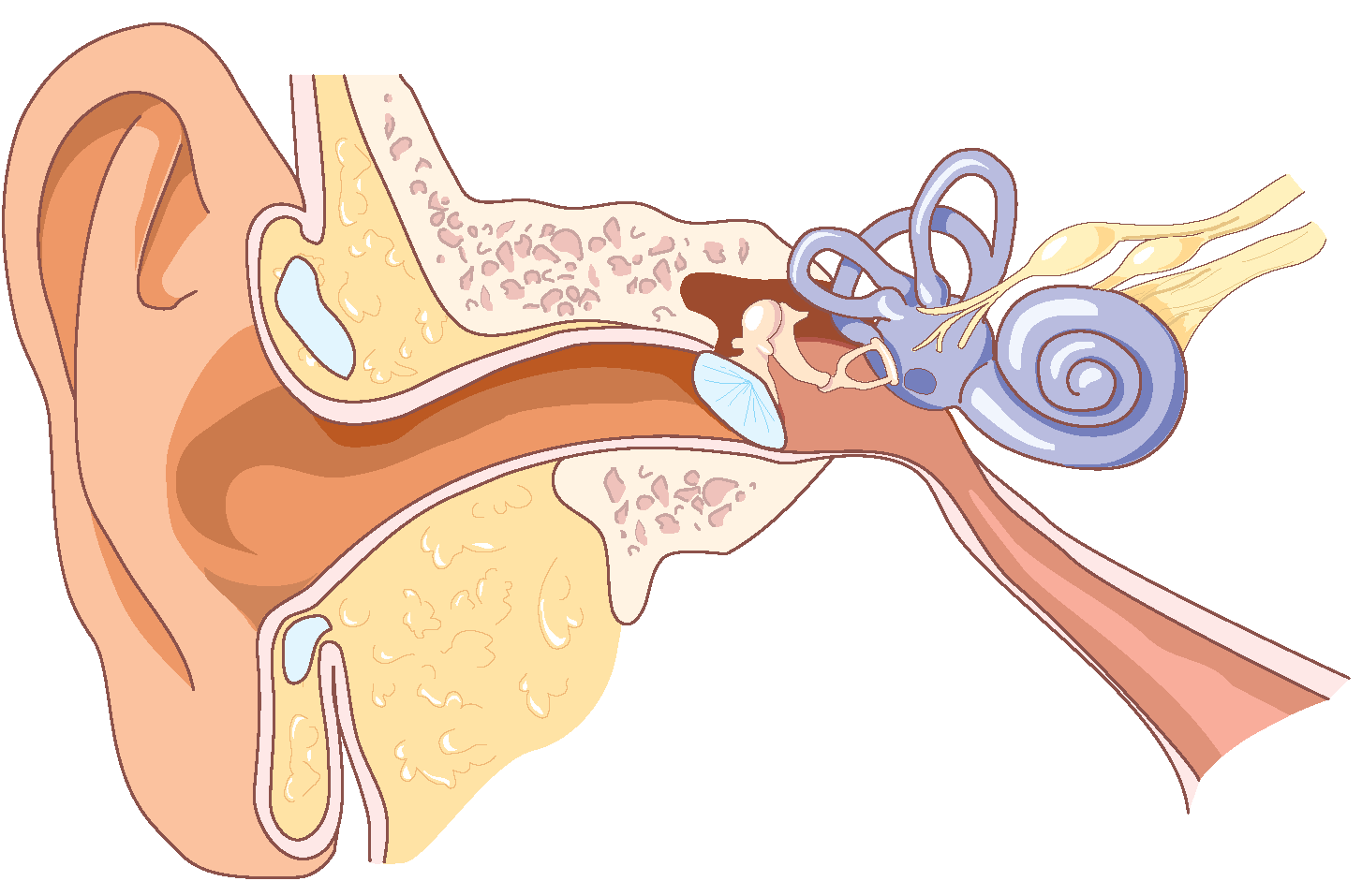 বহিঃকর্ণ
কর্ণকুহর
পিনা
কর্ণপটহ
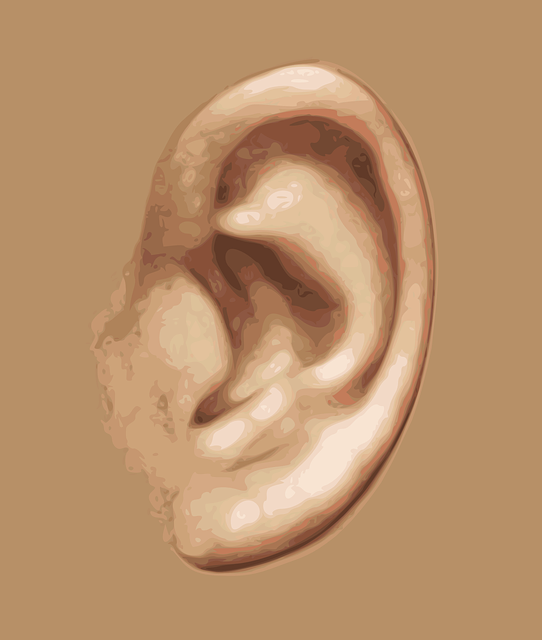 পিনা
এটি কানের বাইরের অংশ। শব্দ কর্ণকুহরে পাঠানো এর প্রধান কাজ।
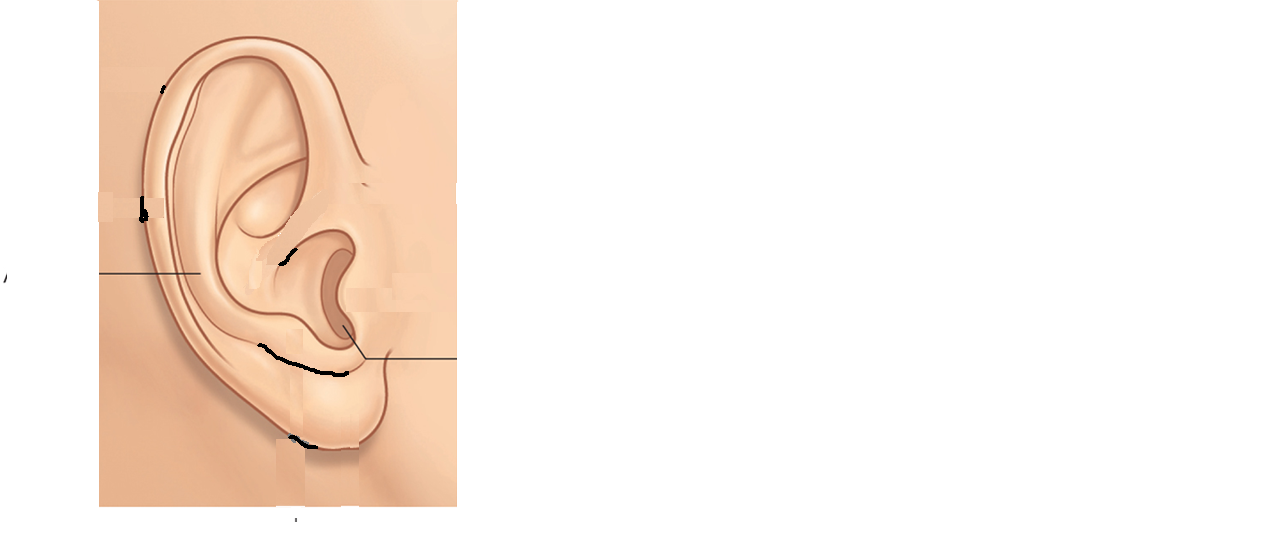 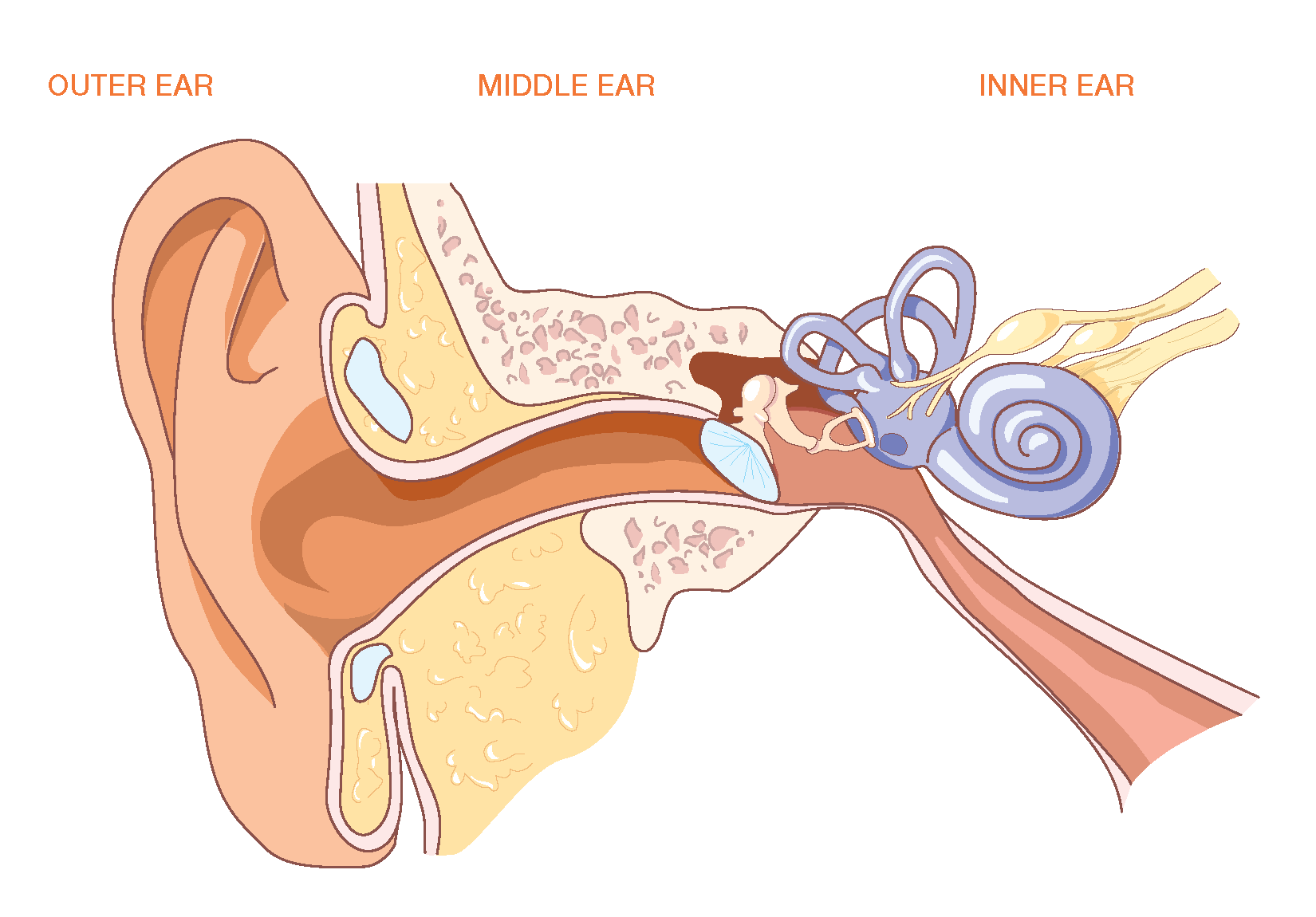 পিনা
কর্ণকুহর
কর্ণপটহ
একক কাজ
নিচের চিত্রটি লক্ষ কর এবং ২,ও 3 চিহ্নিত অংশ গুলির নাম লিখ।
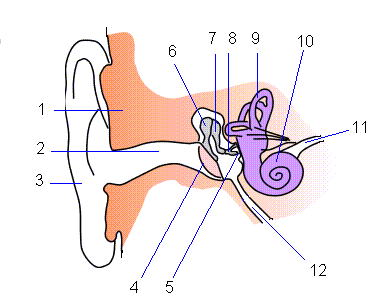 মধ্যকর্ণ
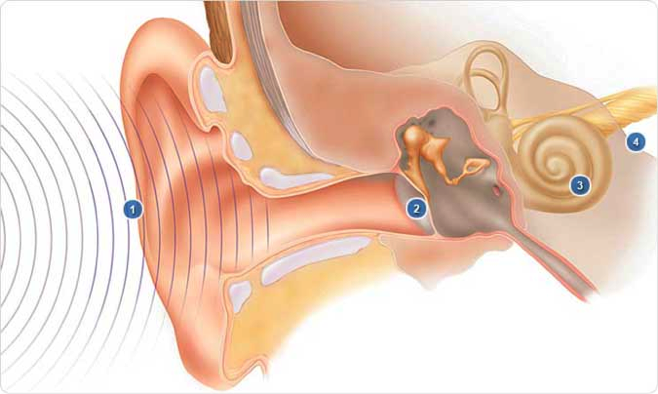 মেলিয়াস
স্টেপিস
ইনকাস
মধ্যকর্ণে বায়ু পূর্ণ থলির মধ্যে তিনটি অস্থি রয়েছে । অস্থি সমূহের মাধ্যমে শব্দ তরঙ্গ অন্তঃকর্ণে পৌছায়।
 কানের সাথে গলার সংযোগে একটি নল আছে । নলটি কর্ণপটহের বাইরে ও ভিতরে বায়ুর চাপ সমান রাখে।
অন্তঃকর্ণ
ইউটিকুলাস
স্যাকুলাস
১।ইউটিকুলাস তিনটি অর্ধাবৃত্তাকার নালি দিয়ে গঠিত।
২।এদের ভিতরে আছে সূক্ষ লোমের মত স্নায়ু ও রস।
৩।এ নালি গুলির ভিতর দিয়ে স্নায়ু উদ্দীপনা মস্তিস্কে পৌছায়।
এটি দেখতে অনেক শামুকের মত।
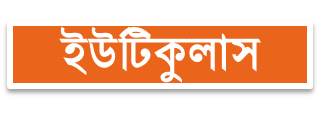 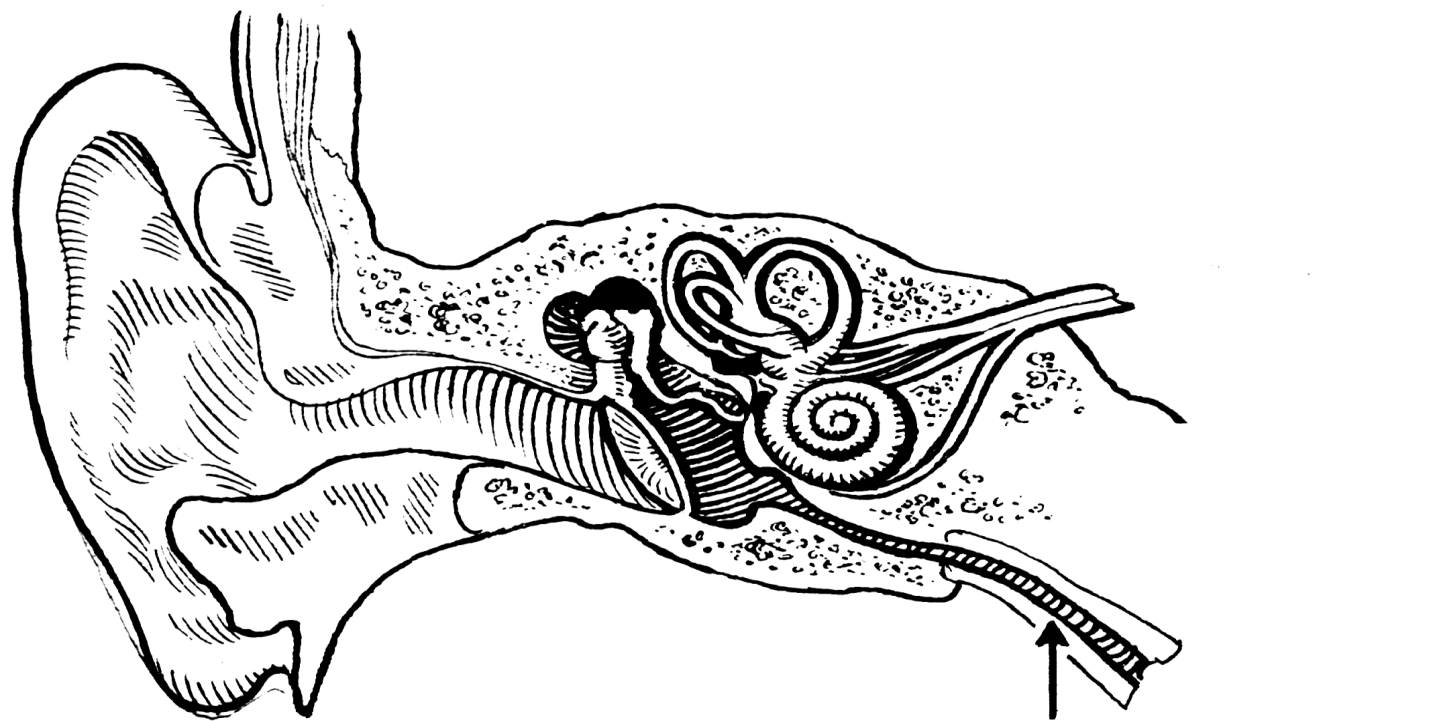 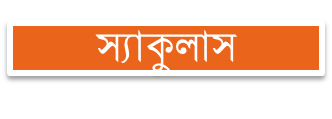 কানের যত্ন
১।নিয়মিত কান পরিষ্কার করা।
২।গোসলের সময় কানে যেন পানি না ঢোকে সেদিকে সতর্ক থাকা।
৩।কানের বাইরের কোনো বস্তু বা পোকামাকর ঢুকলে ডাক্তারের পরামর্শ নেওয়া।
৪।উচ্চ শব্দে গান না শোনা।
দলীয় কাজ
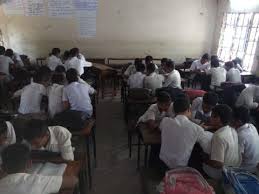 তোমরা কি ভাবে কানের যত্ন নিবে তা আলোচনা করে খাতায় লিপি বদ্ধ কর।
মূল্যায়ন
১। কান কে কি ইন্দ্রিয় বলা হয়।
২। পিনা এর কাজ কি?
৩। বহিঃকর্ণের শেষ অংশের নাম কি?
৪। মধ্যকর্ণের কাজ কি?
বাড়ির কাজ
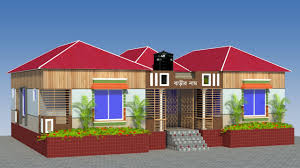 তোমরা বাড়িতে কিভাবে কানের যত্ন কর তা খাতায় লিখে নিয়ে আসবে।
ধন্যবাদ